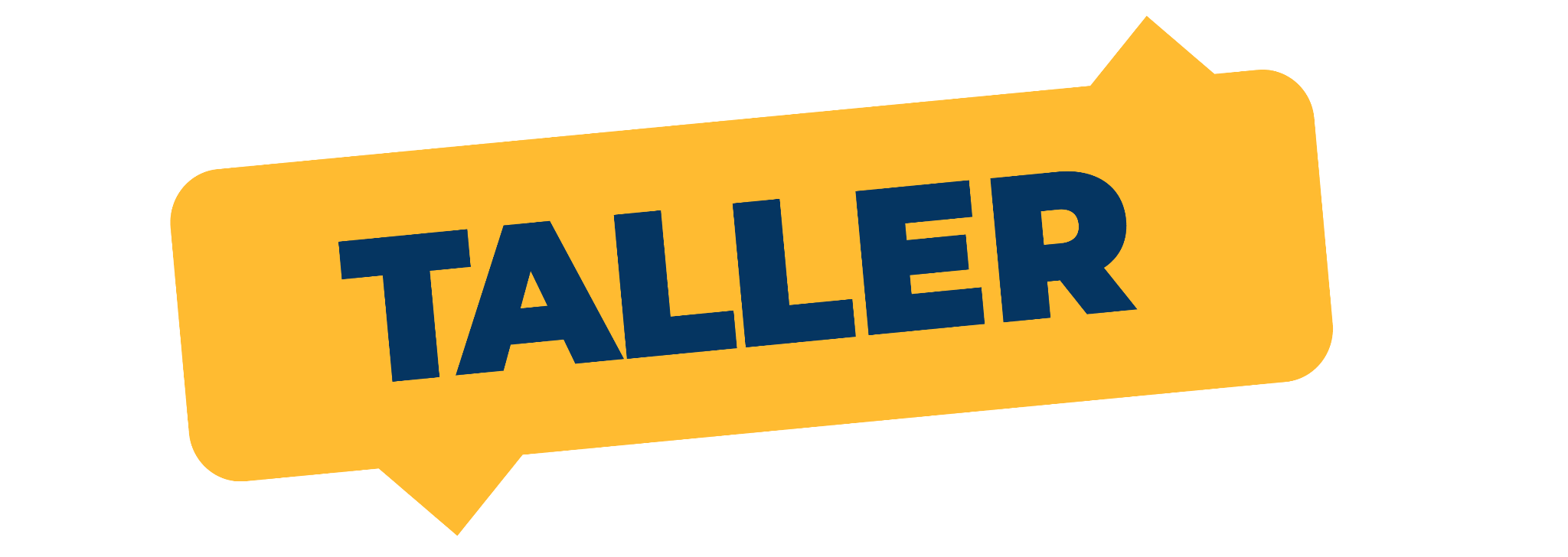 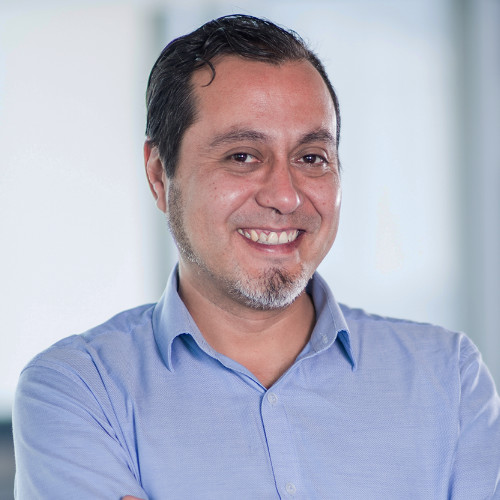 DISEÑA TU PRIMER SITIO WEB
CLAUDIO ZELADA, DIRECTOR DE EXPERIENCIA EN NISUM
LOS CREADORES 2022
UN PREMIO DE TALENTO DIGITAL, QUE INCENTIVA EL DESARROLLO DE HABILIDADES DEL SIGLO XXI Y EL DESARROLLO DE TECNOLOGÍA.
LOS CREADORES 2022
RESUELVA UNA PROBLEMÁTICA SOCIAL
UTILIZANDO TECNOLOGÍA
EN GRUPOS DE 1 A 4 ESTUDIANTES + 1 DOCENTE O TUTOR
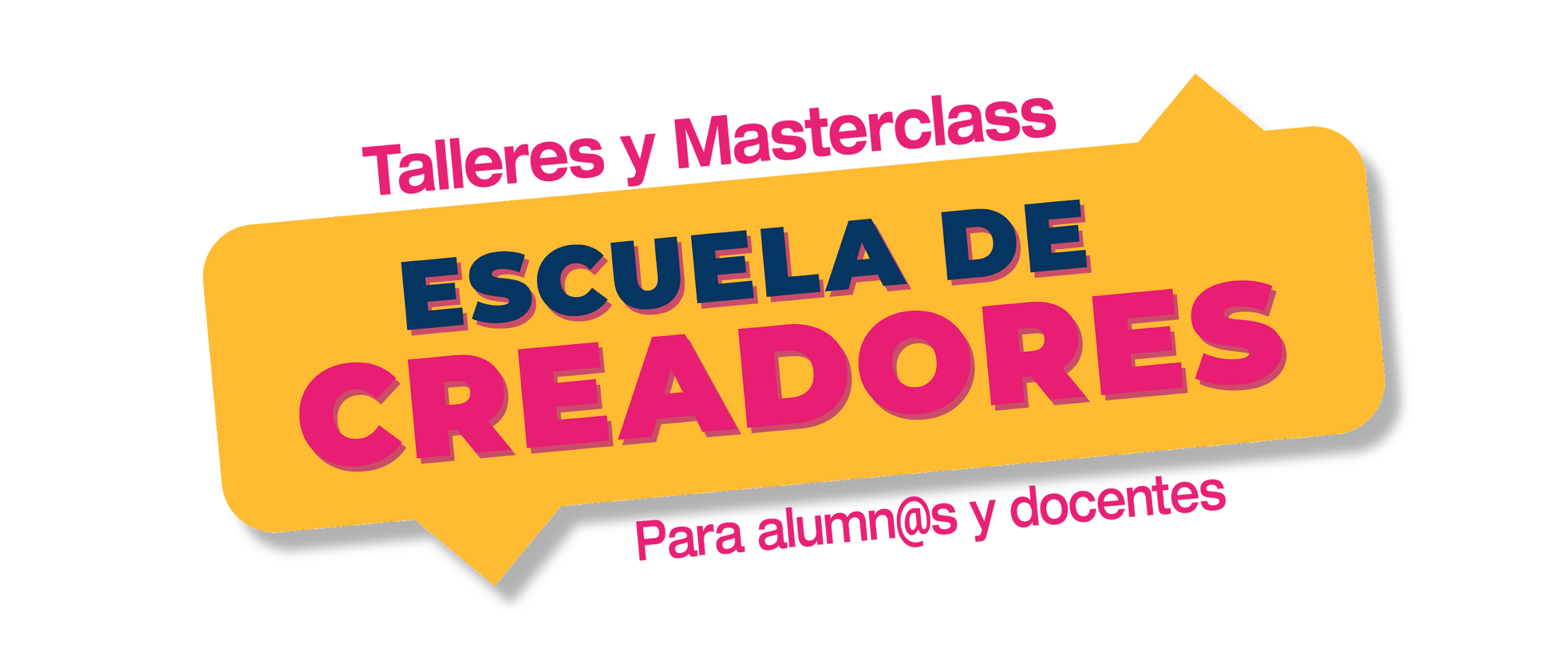 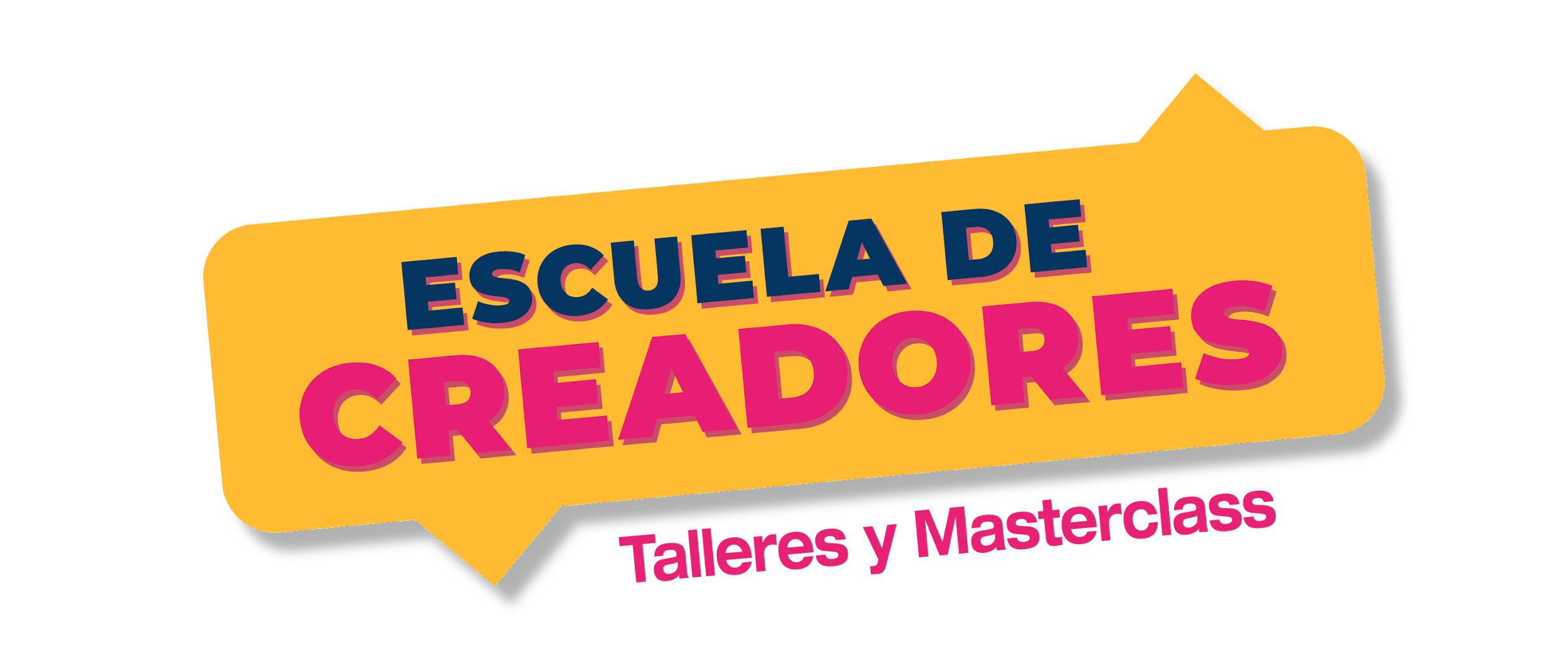 Escuela de Creadores 2022 invitar a participar de talleres experimentales y MasterClass para trabajar con herramientas tecnológicas y apoyar así el diseño y desarrollo de proyectos digitales con impacto social, los que podrán postular a Los Creadores 2021.
ACUERDOS ESENCIALES
SI QUIERES DECIR ALGO, LEVANTA TU Y TE DAMOS LA PALABRA.
ESCRIBE Y COMENTA POR EL CHAT.
MANTÉN TU MICRÓFONO EN SILENCIO.
SIGUE LAS INSTRUCCIONES (SÁCALES PANTALLAZO!).
¡MUCHA ENERGÍA Y GANAS DE PARTICIPAR DE LAS DINÁMICAS!
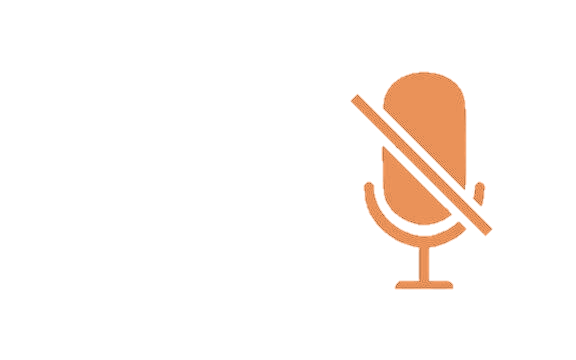 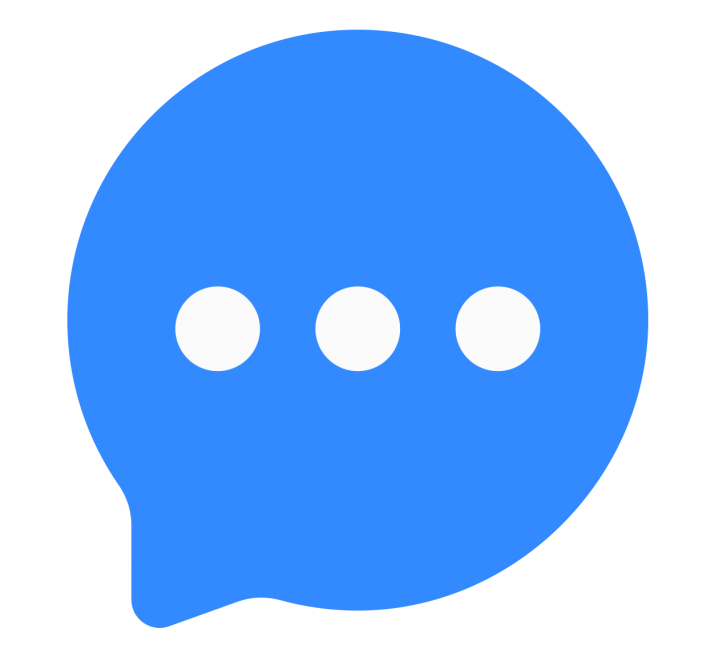 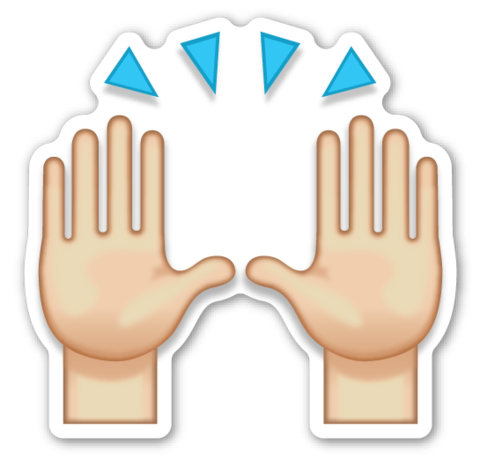 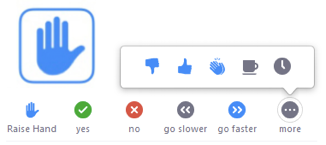 ¿QUIÉN SOY?
Diseñador
Diplomado en Experiencia de Usuario
Ingeniero en Gestión TI
Certificado en metodologías ägiles (Product Owner, Scrum Master)
Temario
¿Que es un Sitio Web?
Historia
Evolución
1
2
Arquitectura de Información
Inventario de contenidos
Cardsorting
Wireframes
¿Qué es un sitio web?
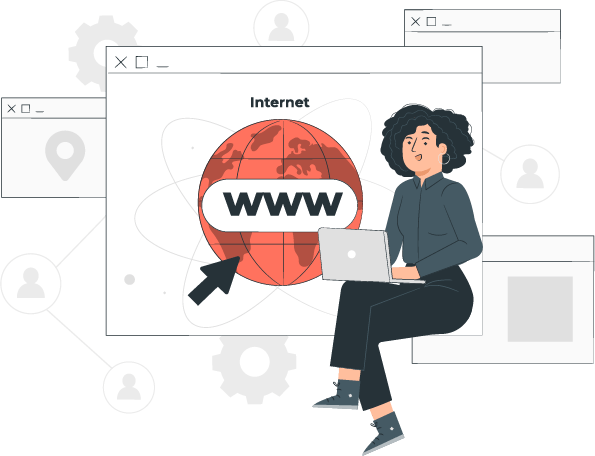 Un sitio es una agrupación de páginas que se conectan e interactuan entre si. generalmente se alojan en un mismo dominio o sub dominio.
Historia
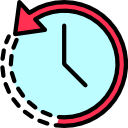 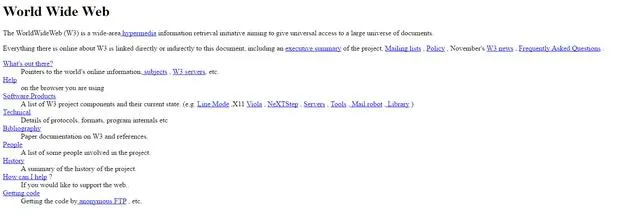 El 23 de agosto de 1991 se abrió al público la primera página web de la historia.
Historia
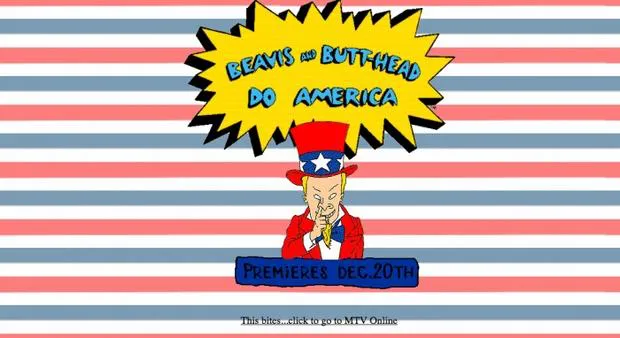 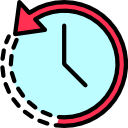 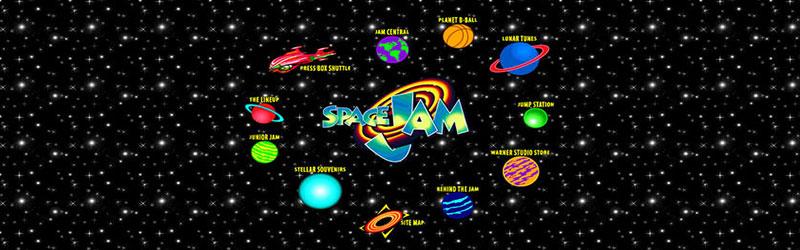 En 1993 comienzan a aparecer las primeras “web comerciales”
Historia
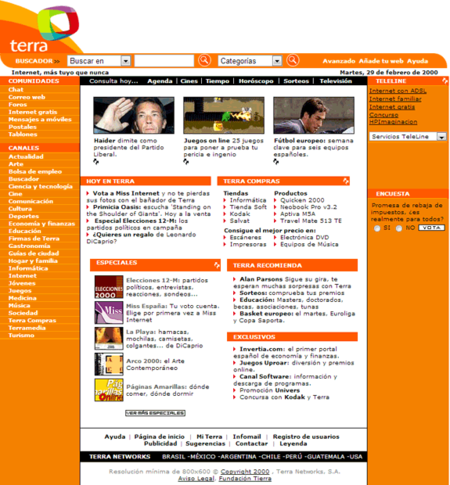 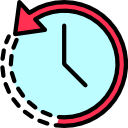 La arquitectura de la información (AI):
Disciplina y arte encargada del estudio, análisis, organización, disposición y estructuración de la información en espacios de información
Historia
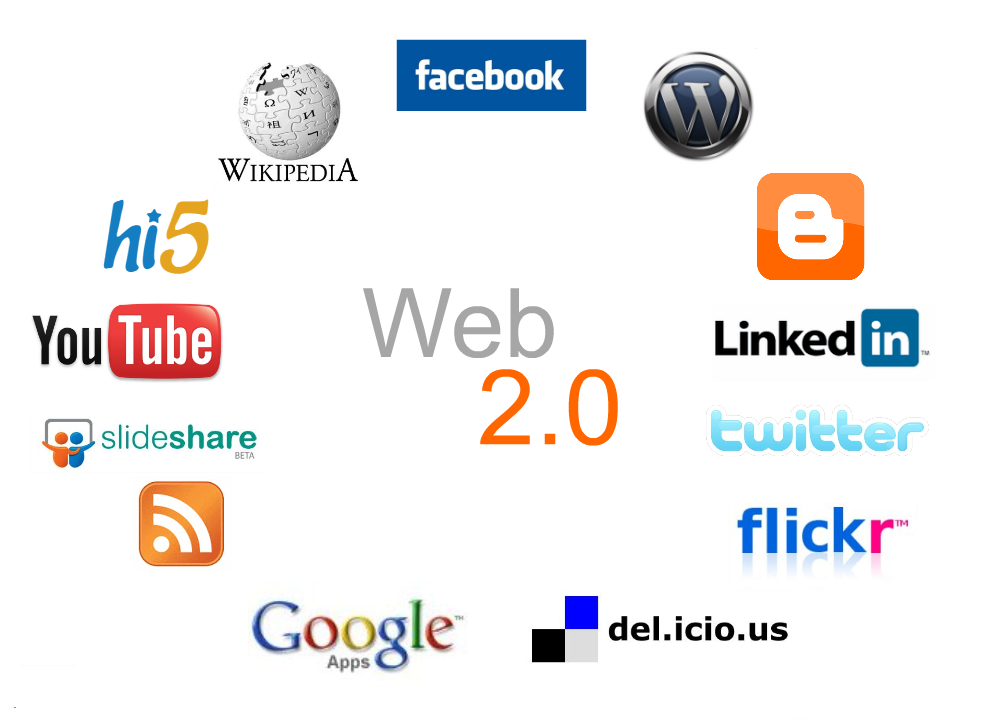 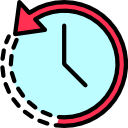 Permiten a los usuarios interactuar y colaborar.
Arquitectura de Información
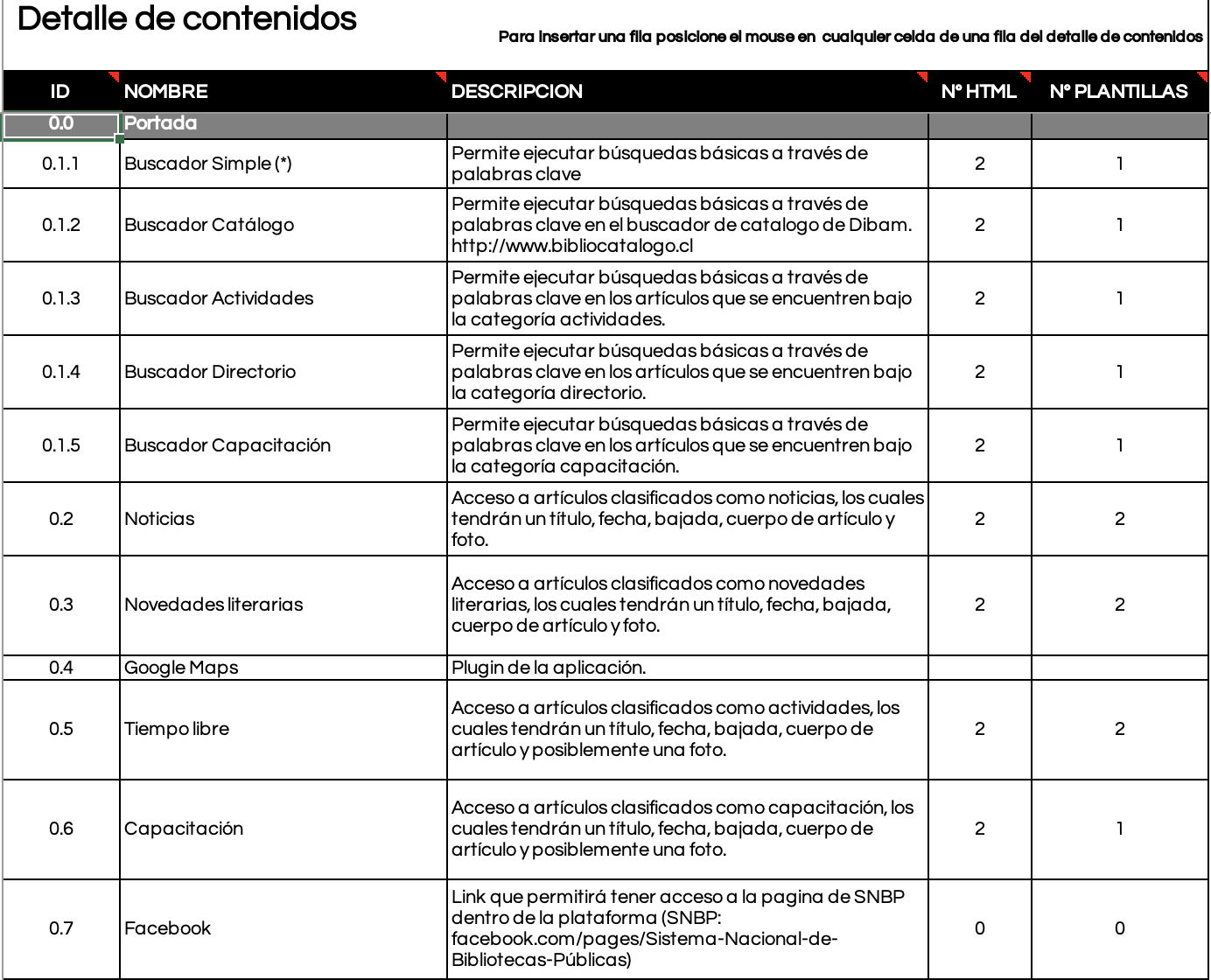 Inventario de contenidos
Es un documento en el cual se lista y describe toda la información que va a contener un sitio web y cómo va a estar estructurada y conectada toda esta información.
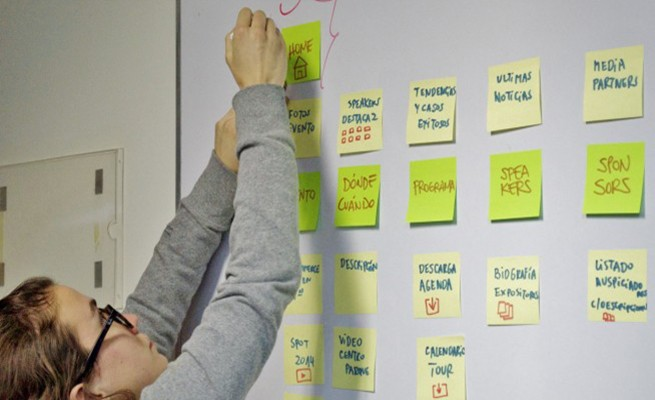 Arquitectura de Información
Técnicas para organizar la información
Cardsorting; se utiliza para diseñar, organizar, jerarquizar y evaluar un árbol de categorías. Pueden ser abiertos, cerrados o mixtos.
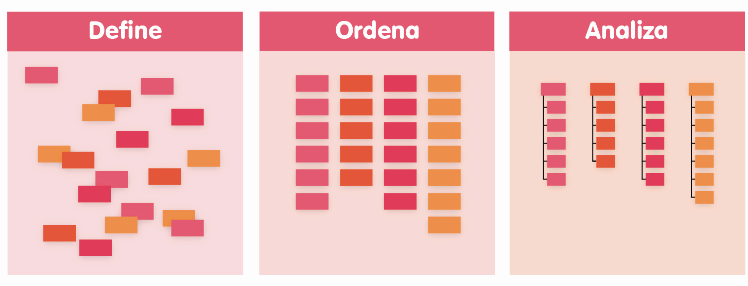 Arquitectura de Información
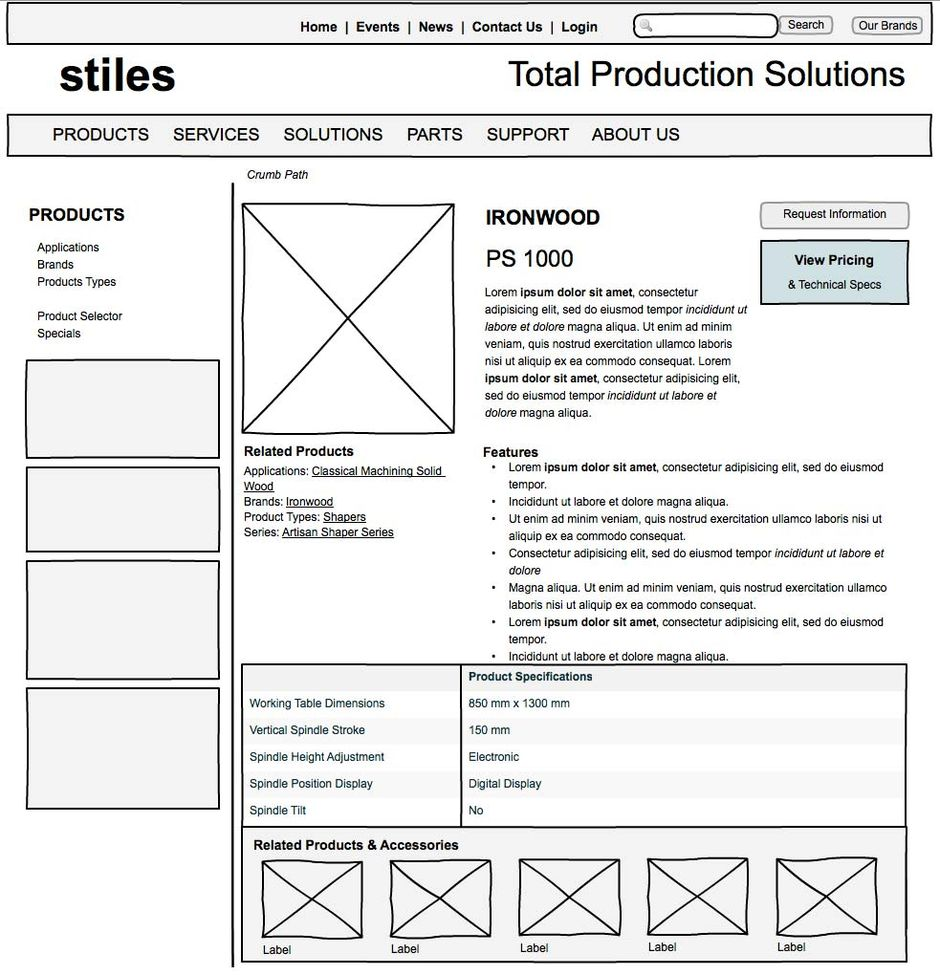 Wireframes
Un wireframe no es más que un boceto donde se representa visualmente, de una forma muy sencilla y esquemática la estructura de una página web.
https://app.uizard.io/
¡MUCHAS GRACIAS!
@LOSCREADORESCHILE
#ESTIEMPODECREADORES
ICONOS Y COLORES
ICONOS Y COLORES
ICONOS Y COLORES
ICONOS Y COLORES
ICONOS Y COLORES